Figure 3.  Individual z-maps for four subjects. Motion and color conditions were collapsed over the mixed and blocked ...
Cereb Cortex, Volume 12, Issue 11, November 2002, Pages 1124–1131, https://doi.org/10.1093/cercor/12.11.1124
The content of this slide may be subject to copyright: please see the slide notes for details.
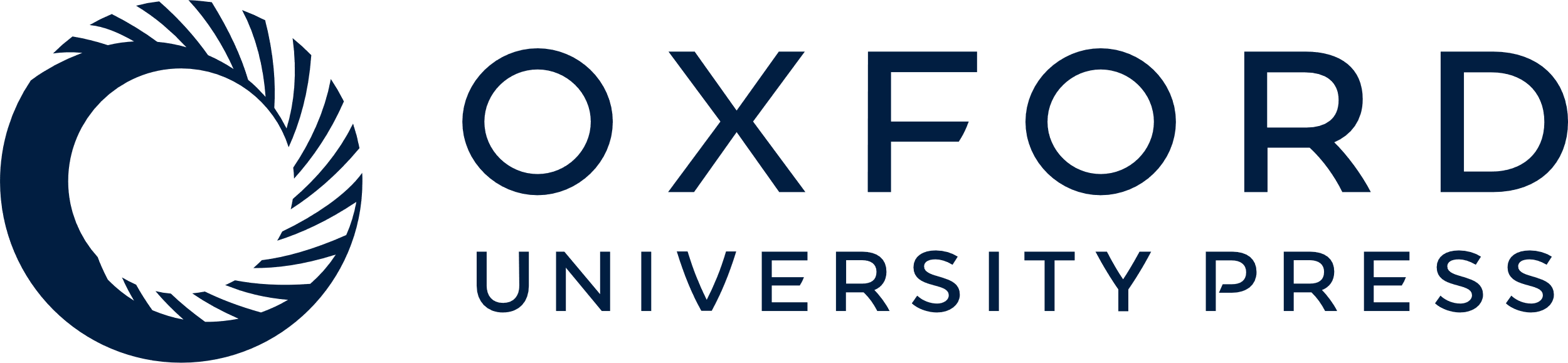 [Speaker Notes: Figure 3.  Individual z-maps for four subjects. Motion and color conditions were collapsed over the mixed and blocked conditions, while mixed and blocked conditions were collapsed over the motion and color conditions.


Unless provided in the caption above, the following copyright applies to the content of this slide: © Oxford University Press]